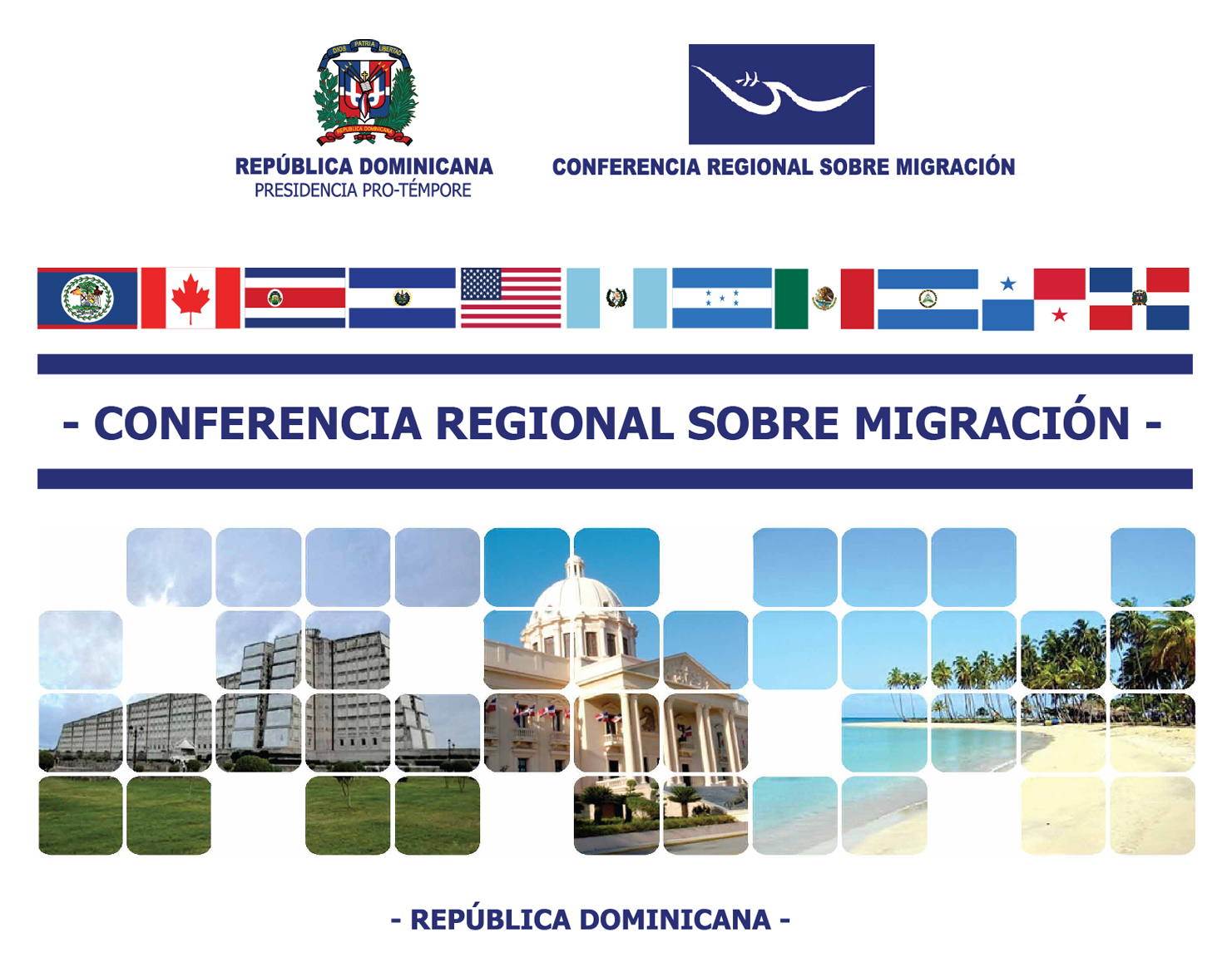 “Discurso entrega Presidencia 
Pro-Tempore de la CRM, por parte de República Dominicana”
Más de 100 millones de migrantes trabajadores circulan en el mundo
Migración y Trabajo
Co-responsabilidad de los Estados
Decreto No 631-11
Reglamento para la Aplicación  de la Ley de Migración
Ministerio de Interior y Polícia
 Ministerio de Relaciones exteriores
 Dirección General de Migración
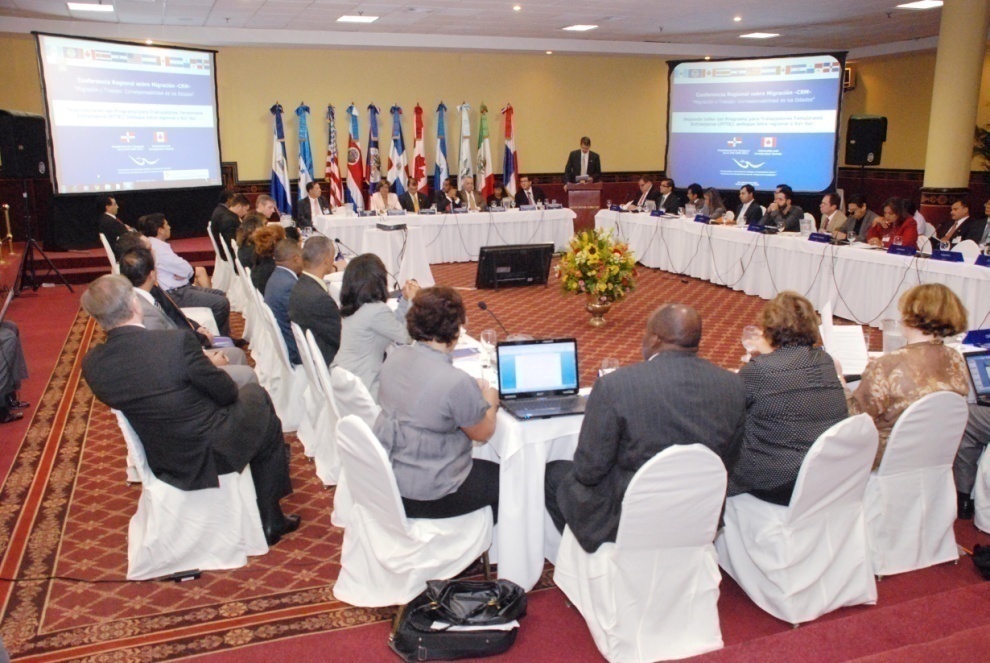 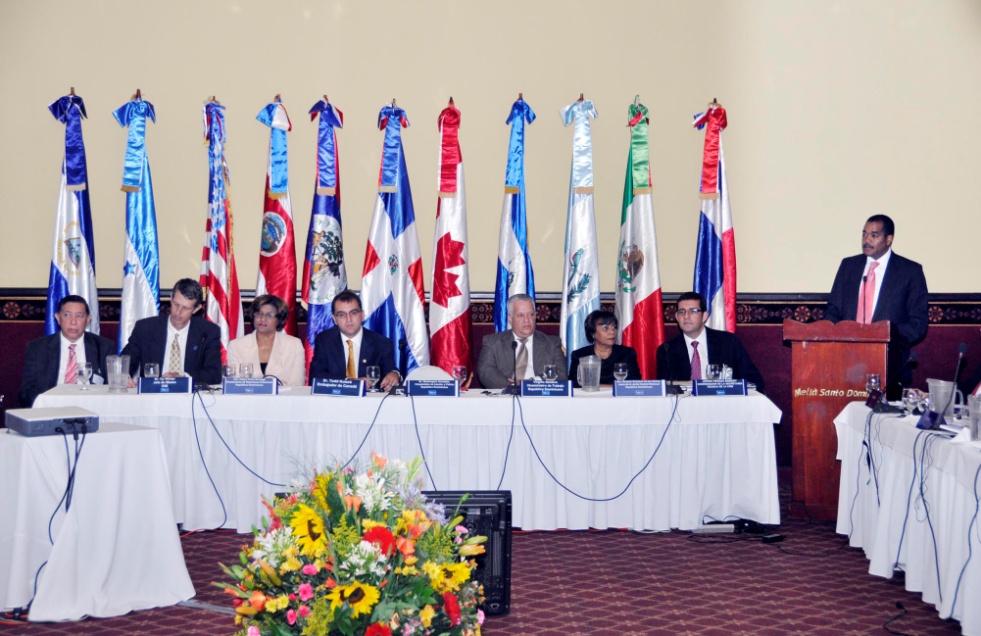 Futuro de la Conferencia Regional
de Migración 
(México, 12 y 13 de Mayo 2011)
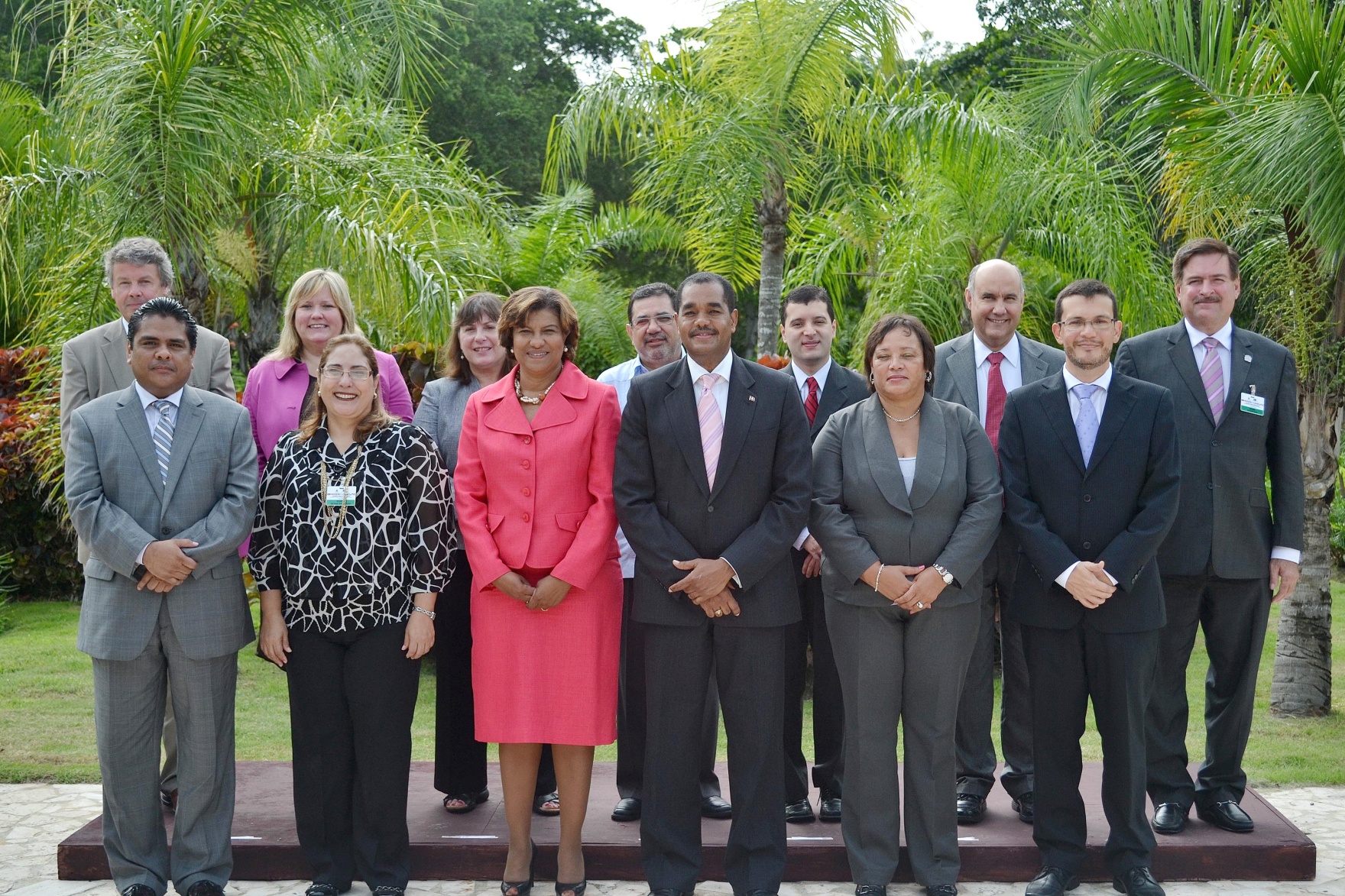 Reunión Troikas, Conferencias Regional Migración y Sudamericana
(Quito, Ecuador 30 de Agosto)
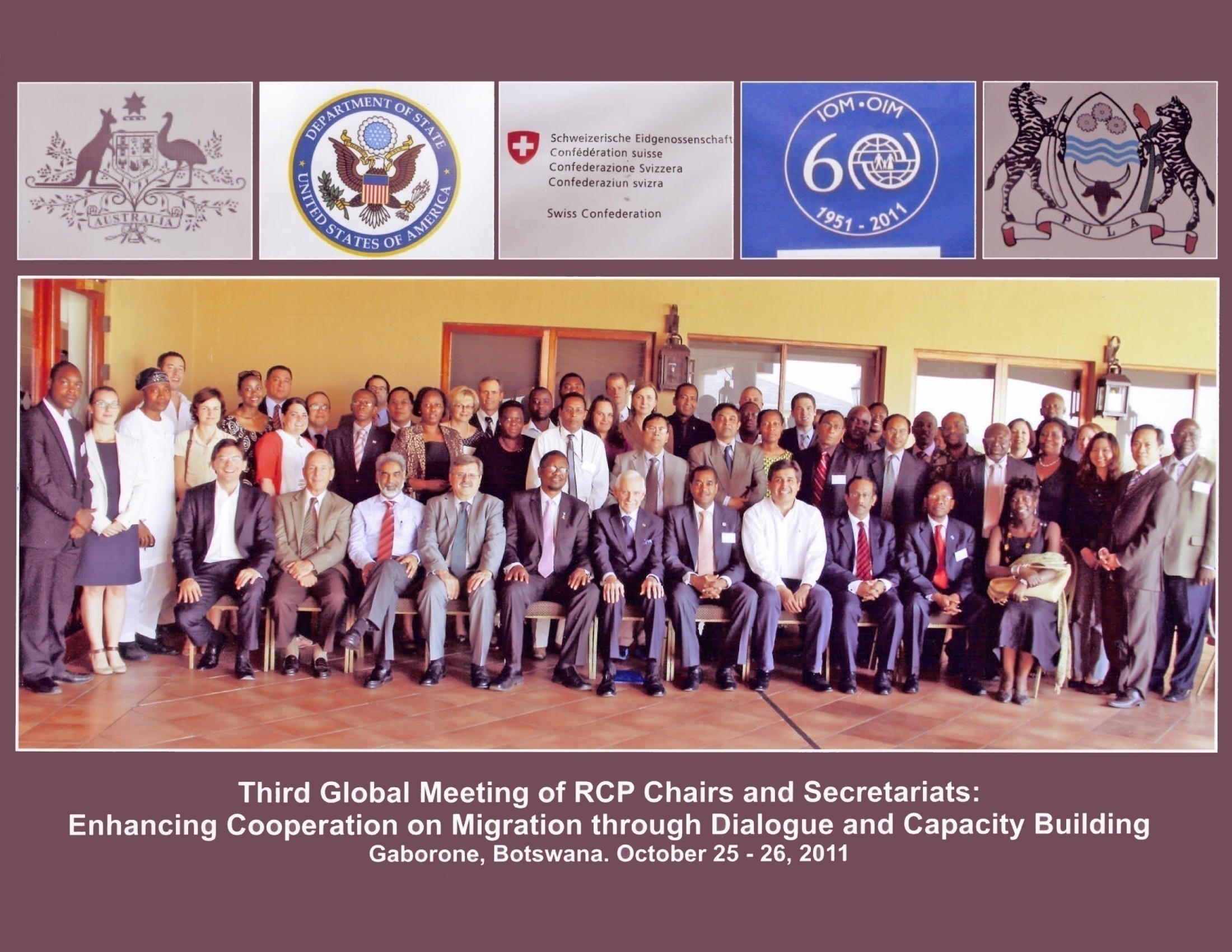 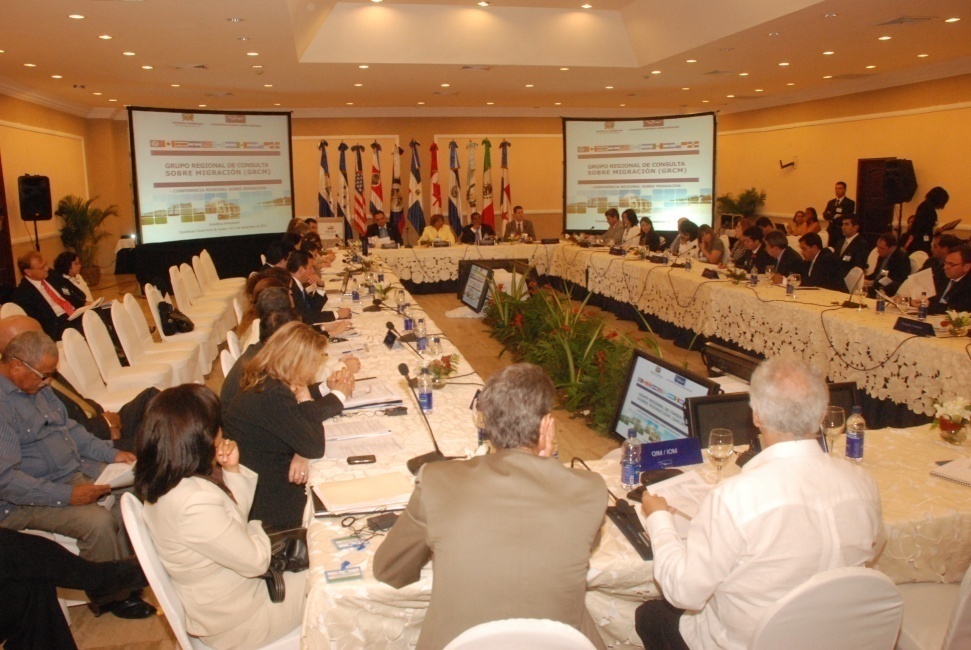 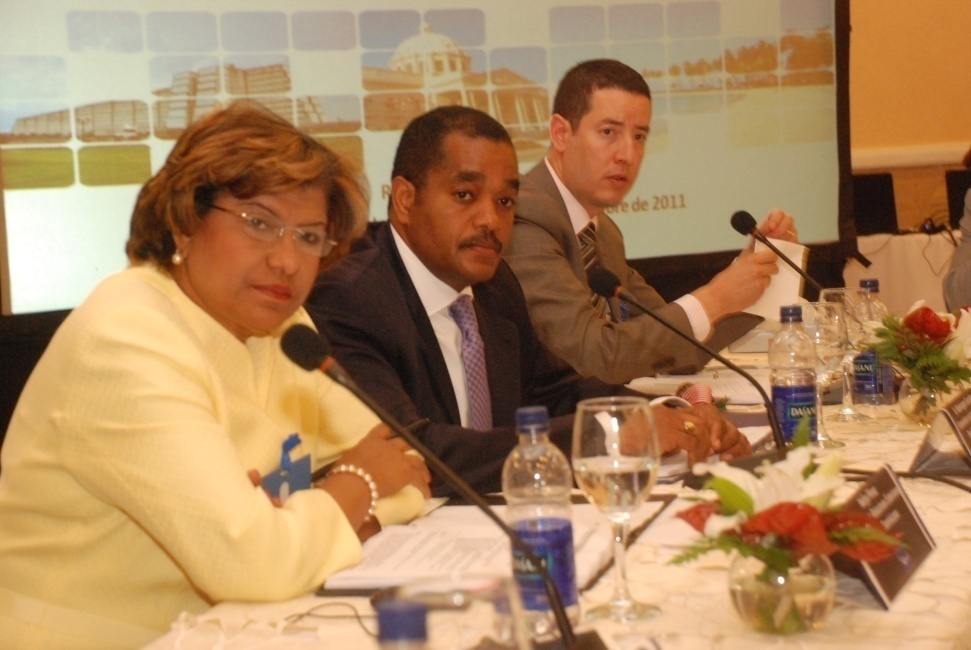